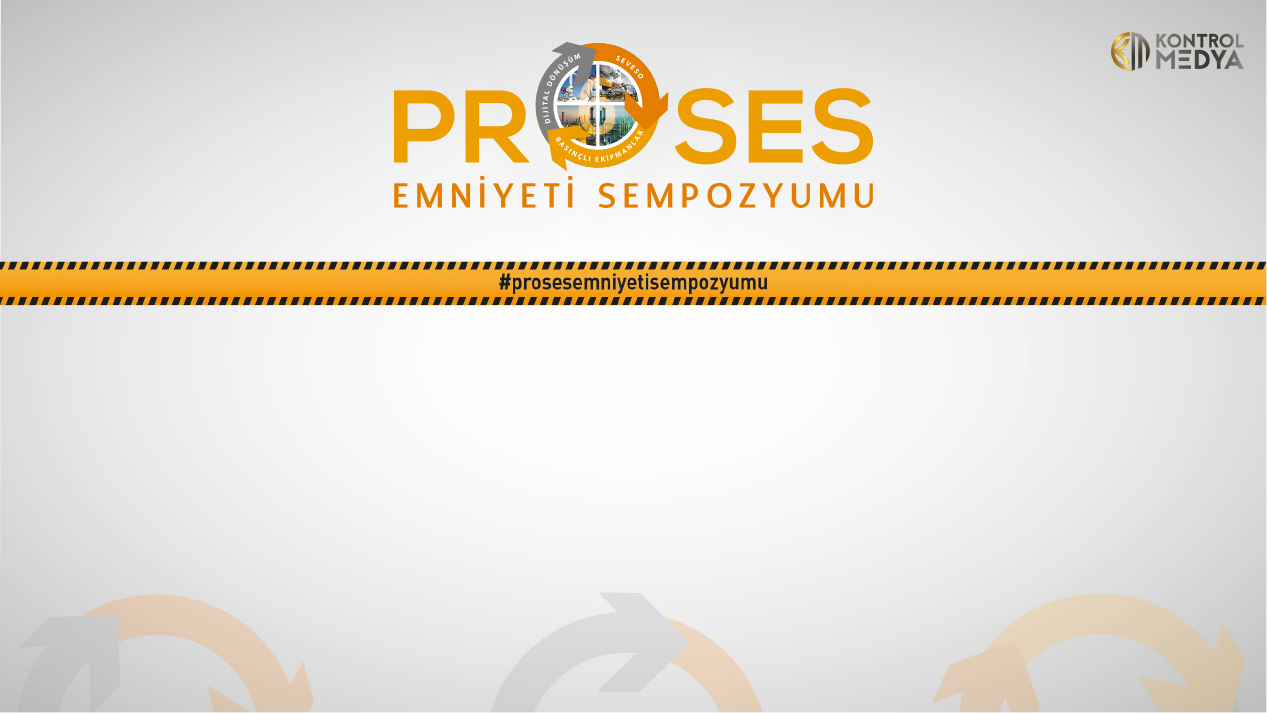 SUNUMUN ADI: Proses Emniyet Yönetim Sistemlerinin Önemi
BİLDİRİ SAHİBİ: Semir Çakır HIMA Türkiye Genel Müdürü
TARİH: 17.05.2022
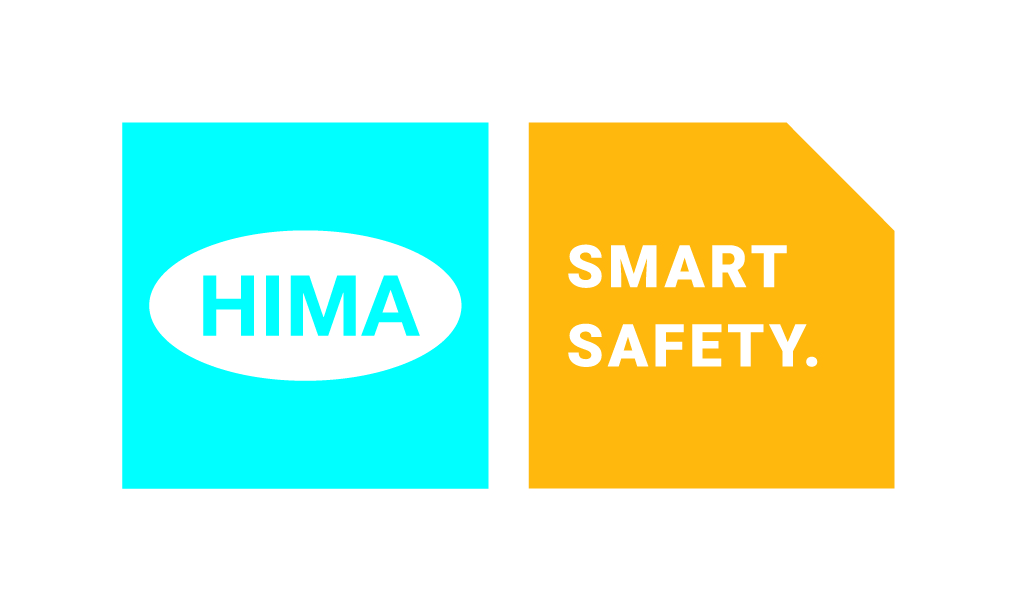 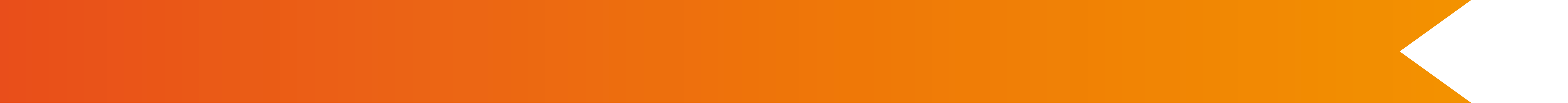 Proses Emniyet Yönetim Sistemlerinin Önemi
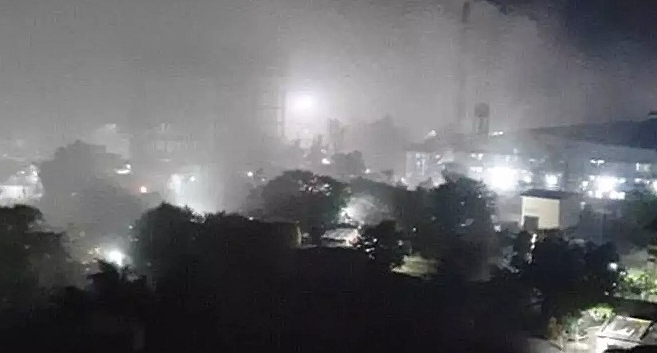 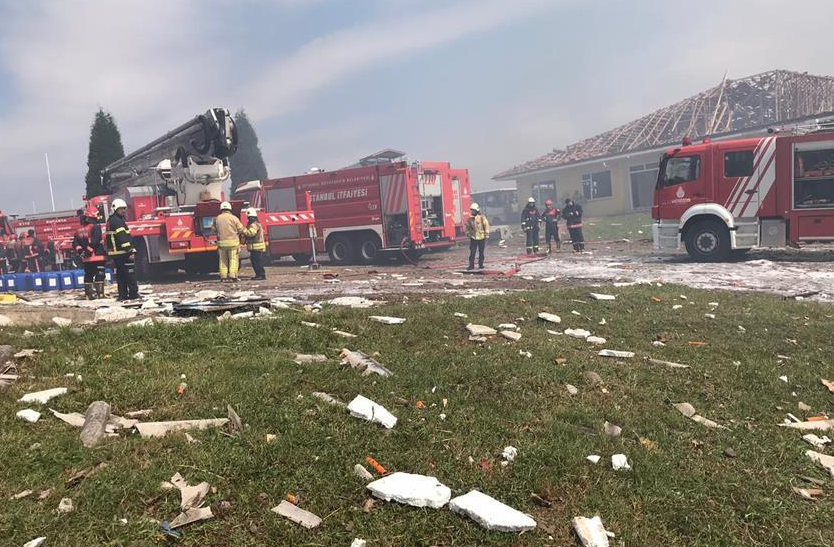 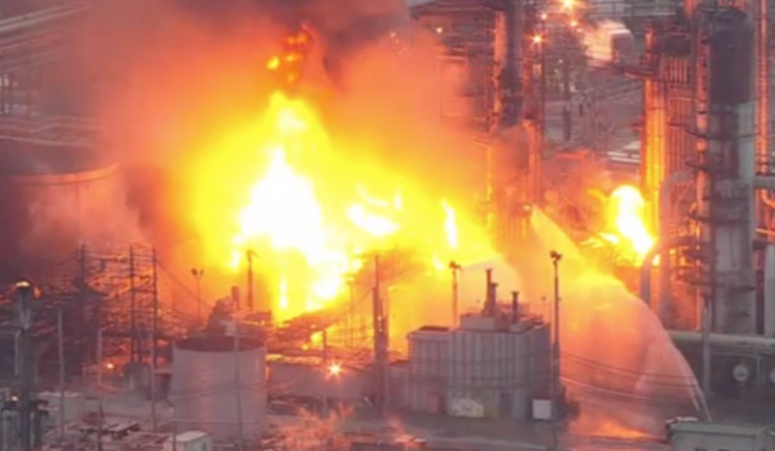 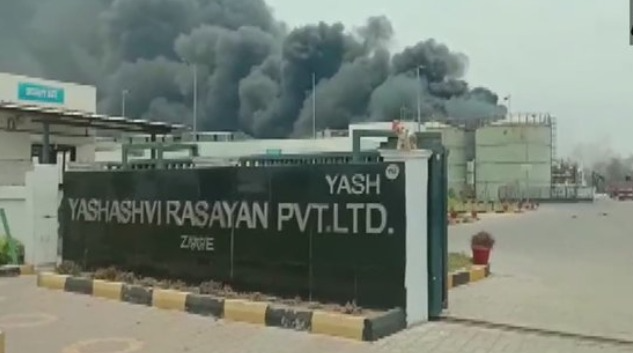 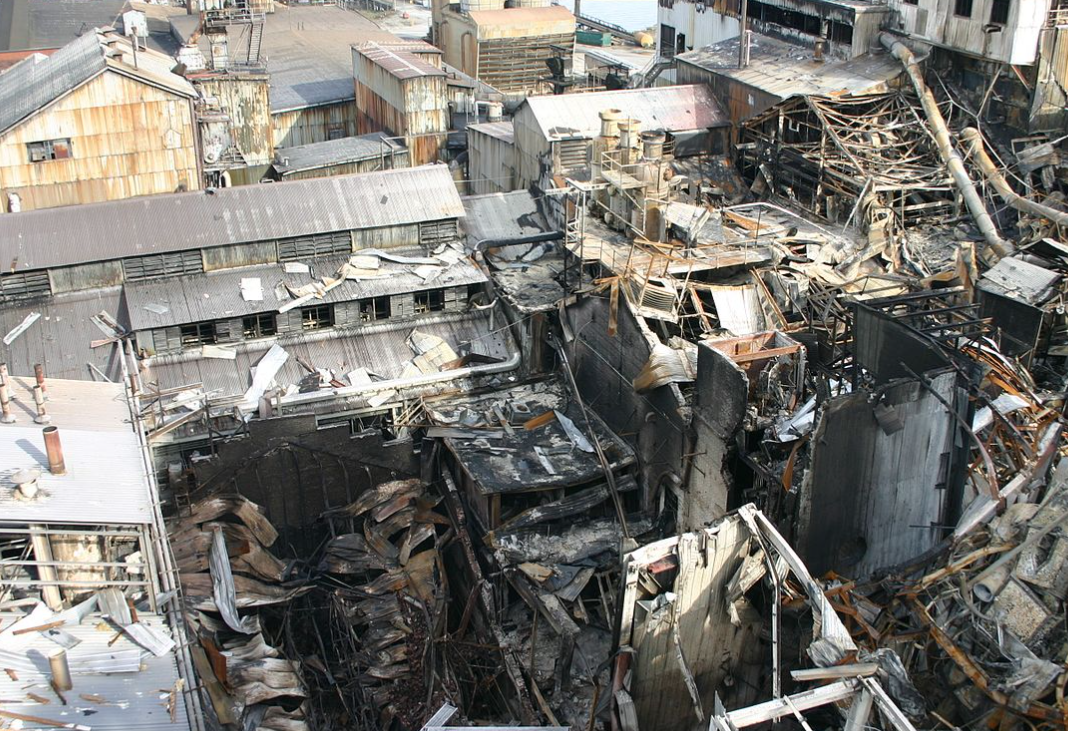 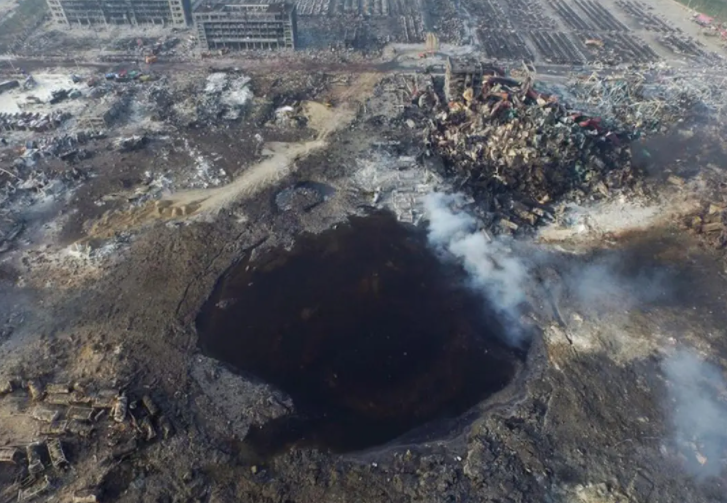 Factory Explosion –Turkey-2020
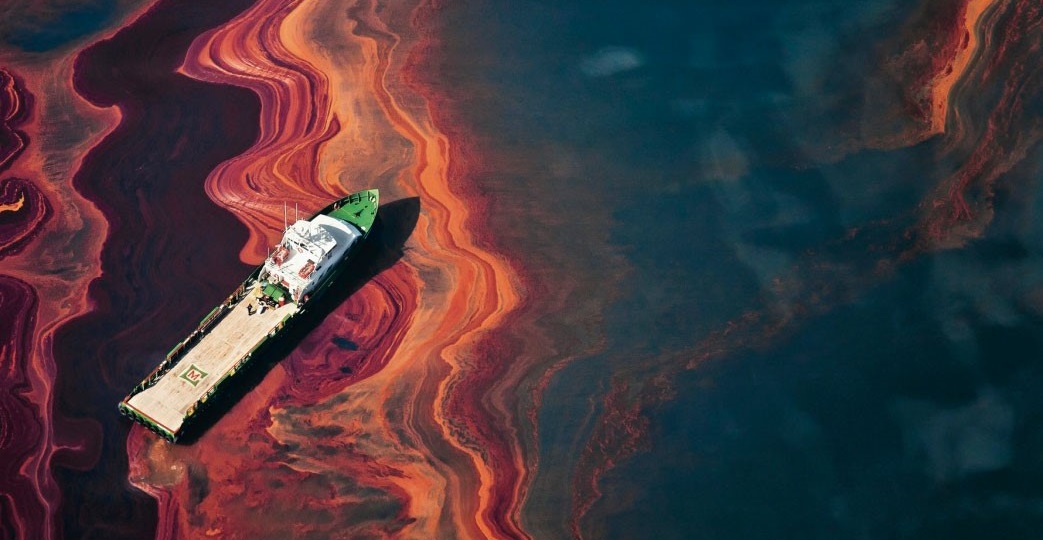 Surat Gaz Sızıntısı
                            2022
Yanlış giden ne ..?
Fabrika Patlaması – Türkiye 
             2020
Tianjin Patlaması 
        2015
Philadelphia Energy Solutions rafineri patlaması
                             2019
Gürcistan şeker rafinerisi patlaması
                   2008
Dahej kimyasal tesis patlaması
Deepwater Horizon felaketi               2010
2020
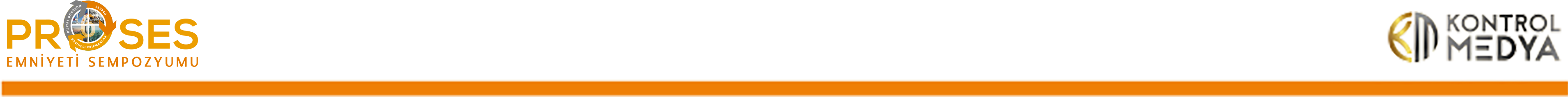 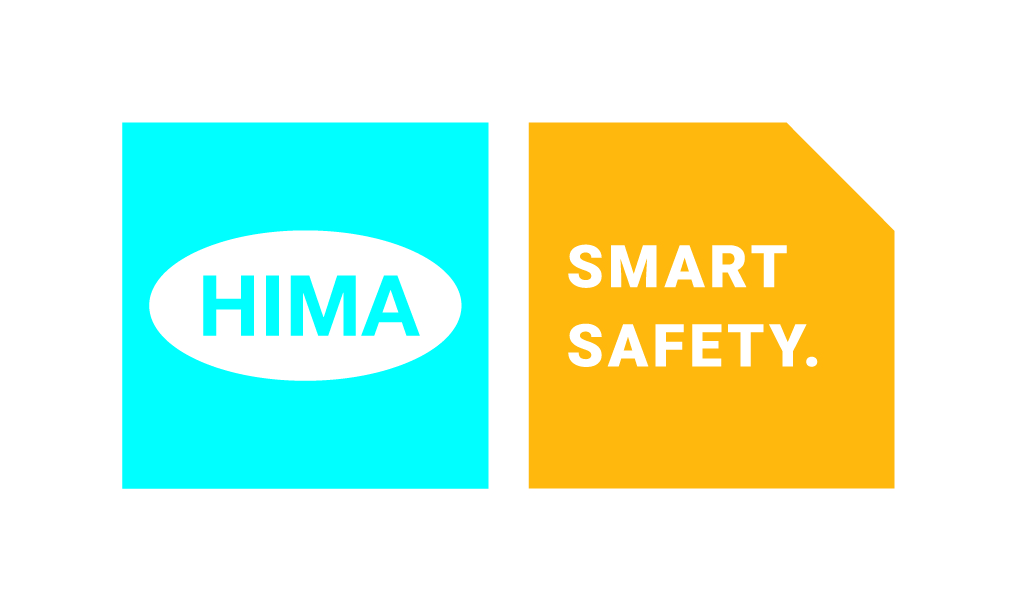 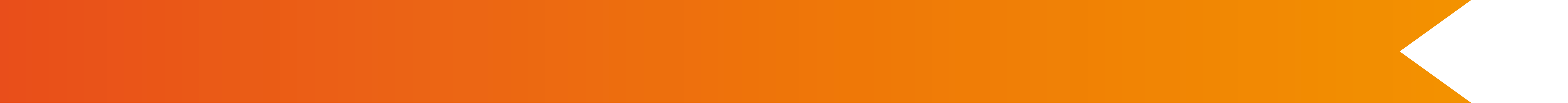 Proses Emniyet Yönetim Sistemlerinin Önemi
1982'den bu yana kazaların yüzde 90'ı
Olmayan veya yetersiz 
Yaşam Döngüsü Yönetim Planı'ndan kaynaklı
Sonuç olarak… Etkin bir Proses Emniyet Yönetimimiz varsa, bu olaylar Önlenebilir
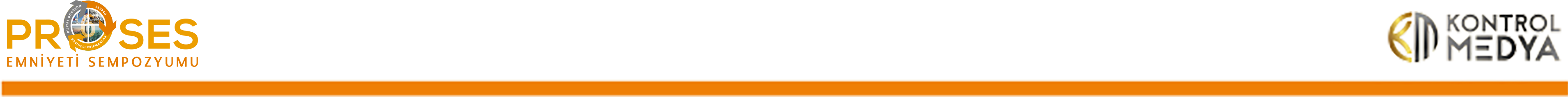 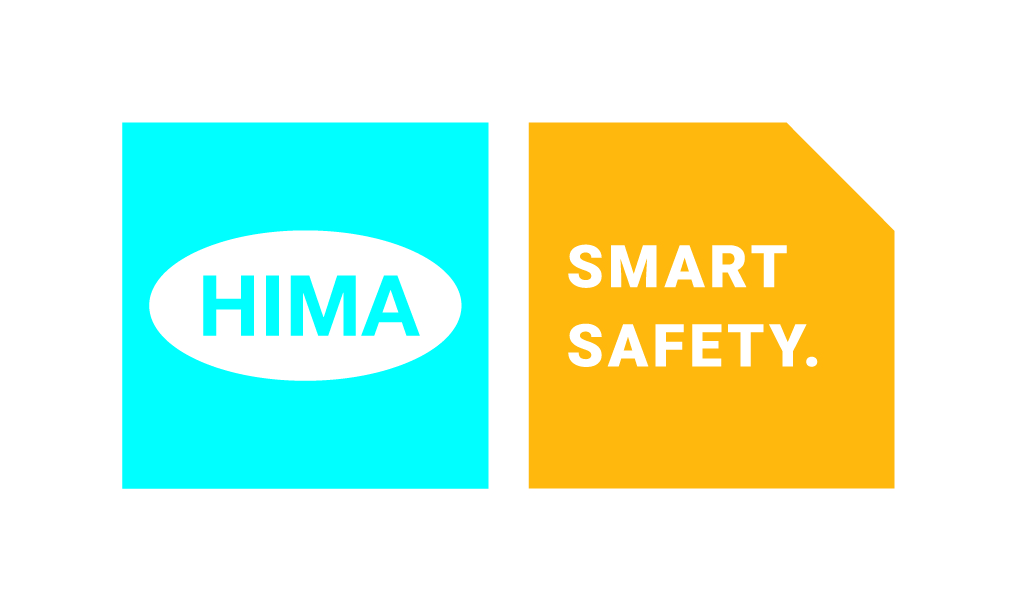 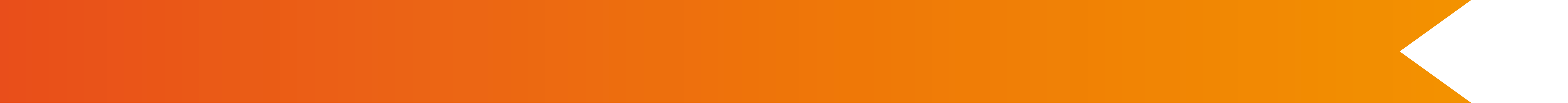 Proses Emniyet Yönetim Sistemlerinin Önemi
Ekonomik, İtibar, telafi edici olmayan hasar
Kazalar ?
Ekonomik
Gereksiz Duruşlar ?
Ekonomik (Sigorta), İtibar
Uygunsuzluk ?
Yanlış / eksik bilgi ?
Zor / Gecikmeli / Yanlış Karar Verme
Verimsizlik ?
Ekonomik
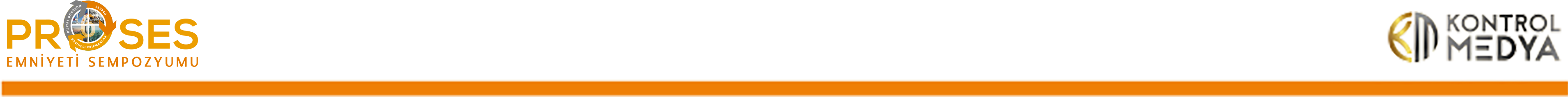 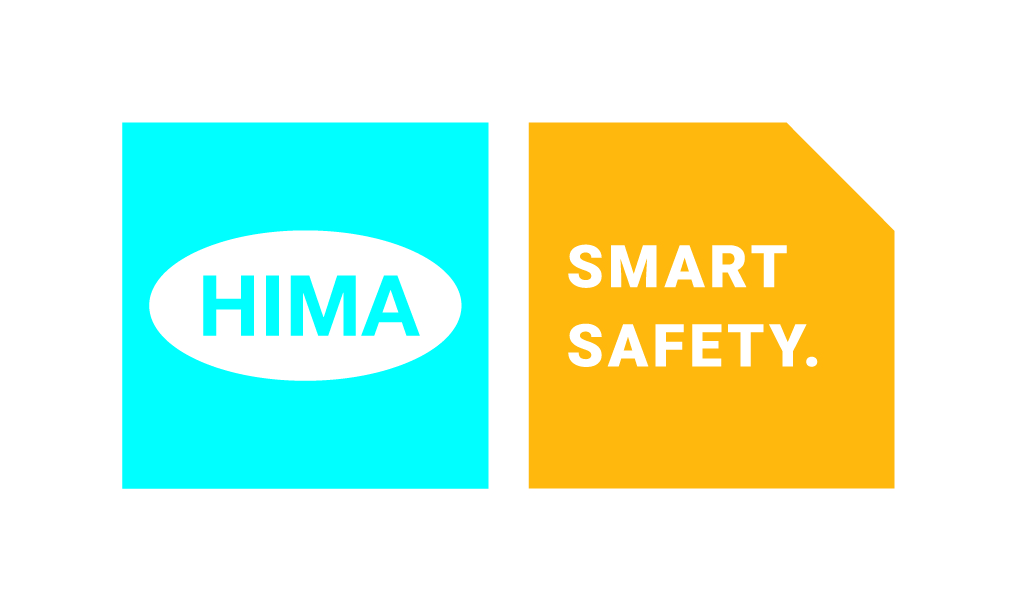 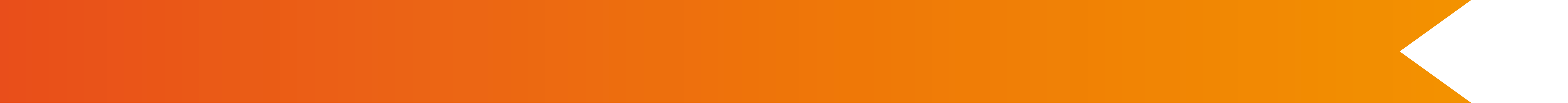 Proses Emniyet Yönetim Sistemlerinin Önemi
Maksimum Tesis Çalışma Süresi
Güvenli ve Uyumlu
Optimize Edilmiş CAPEX ve OPEX
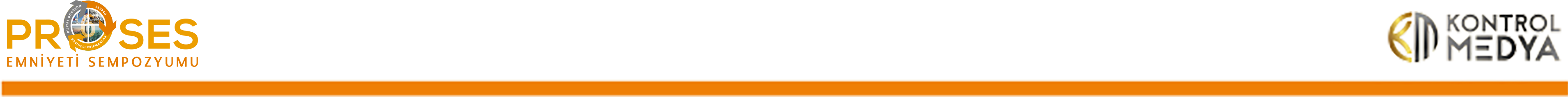 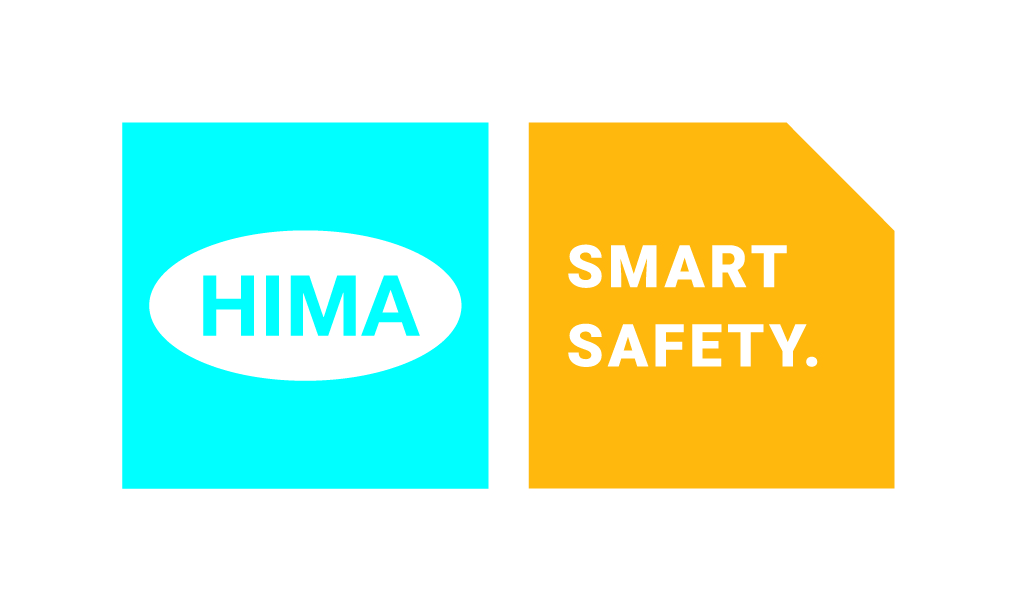 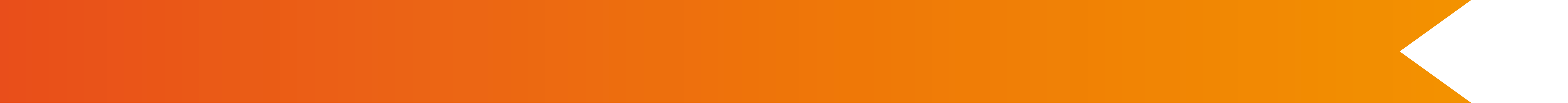 Proses Emniyet Yönetim Sistemlerinin Önemi
Kompleks proses sektöründe nasıl Emiyetli, Mevzuatlara uygun ve düşük Maliyeti olunur?
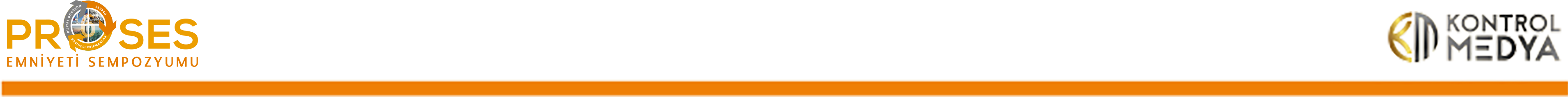 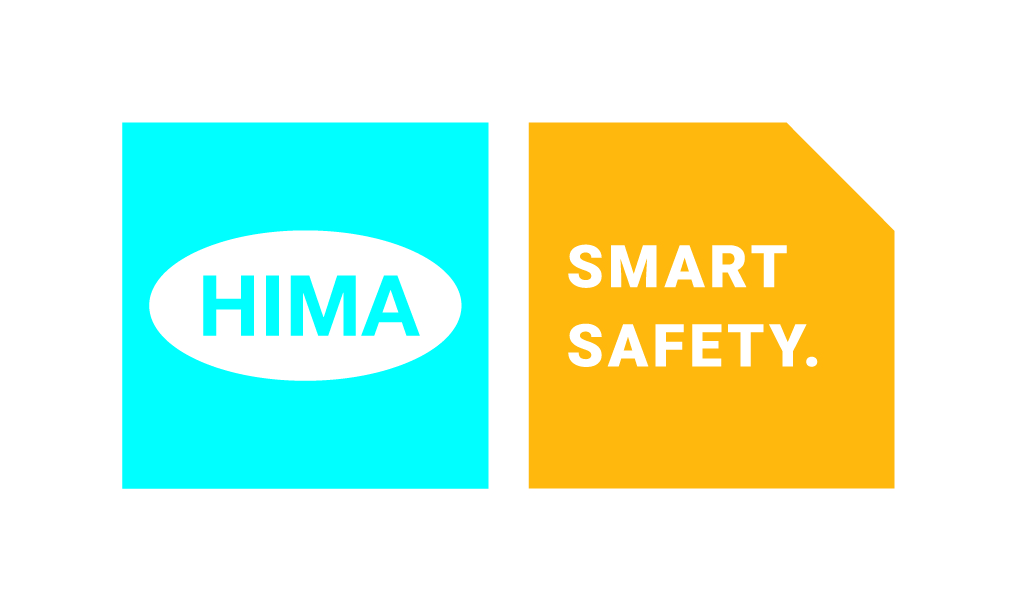 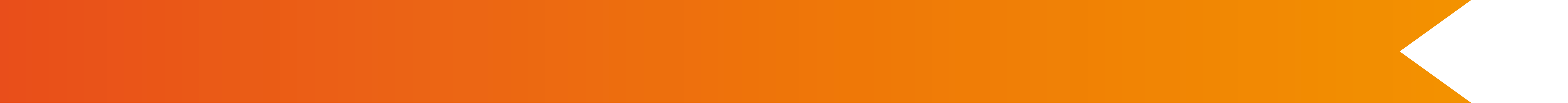 Proses Emniyet Yönetim Sistemlerinin Önemi
Hazard & Risk
Değerlendirmesi
Sorumlu
(günümüzde)
Aktivite
Veri yönetimi
(günümüzde)
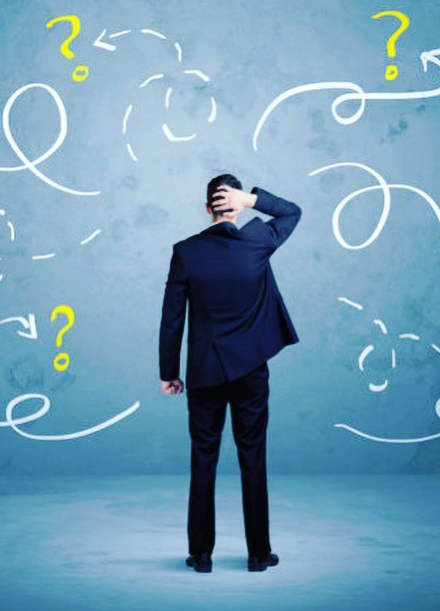 HAZOP, LOPA, Safety Case
Son kullanıcı / EPC Müteahhitler /
HIMA / Serbest çalışanlar
Excel, PHA Pro, ExSILentia
Emniyet Fonksiyonunun Tahsisi
LOPA Spreadsheet Excel
SRS ve IPL Tasarımı
SIS için SRS
SRS geliştirme, SIL Uyumluluğu, Donanım/Yazılım tasarımı, FAT
Mühendislik şirketleri / Serbest çalışanlar
Tasarım Belgeleri, Şartname,
Çizim Kılavuzu, Comos
SIS Tasarım ve Mühendislik
Sistem Entegratörleri, SIS tedarikçileri, HIMA
Excel, Kağıt üzeri,
SharePoint
Sistem Entegratörleri, HIMA
Kurulum, Devreye Alma ve Doğrulama
SAT,
Fonksiyonel Emniyet Değerlendirmesi, Proof Tests
Son Kullanıcı Çalışanları
Oracle, SAP, Access
İşletme ve Bakım
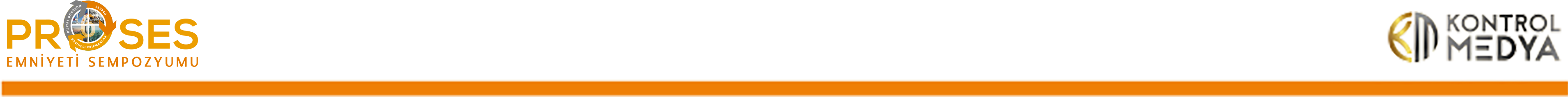 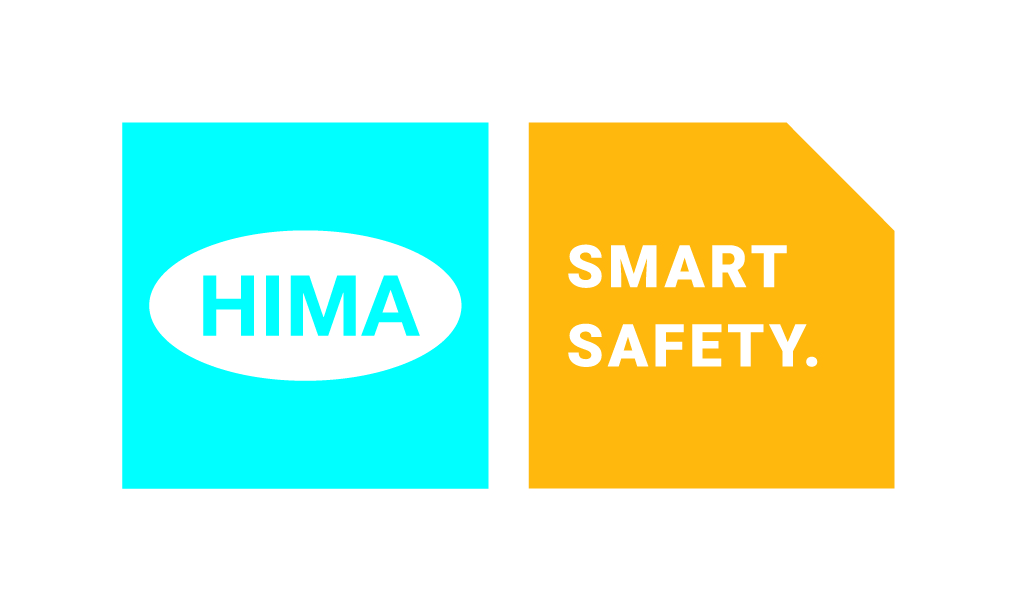 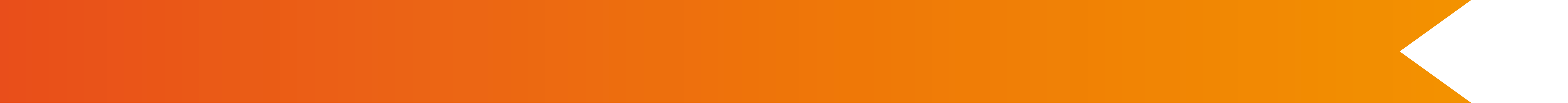 Proses Emniyet Yönetim Sistemlerinin Önemi
20    Hafta
Hazard & Risk
Değerlendirmesi
Emniyet Fonksiyonunun Tahsisi
SRS ve IPL Tasarımı
SIS için SRS
20 Ay
SIS Tasarım ve Mühendislik
Kurulum, Devreye Alma ve Doğrulama
20+ Yıl
İşletme ve Bakım
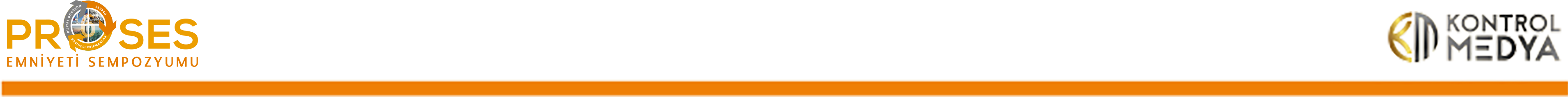 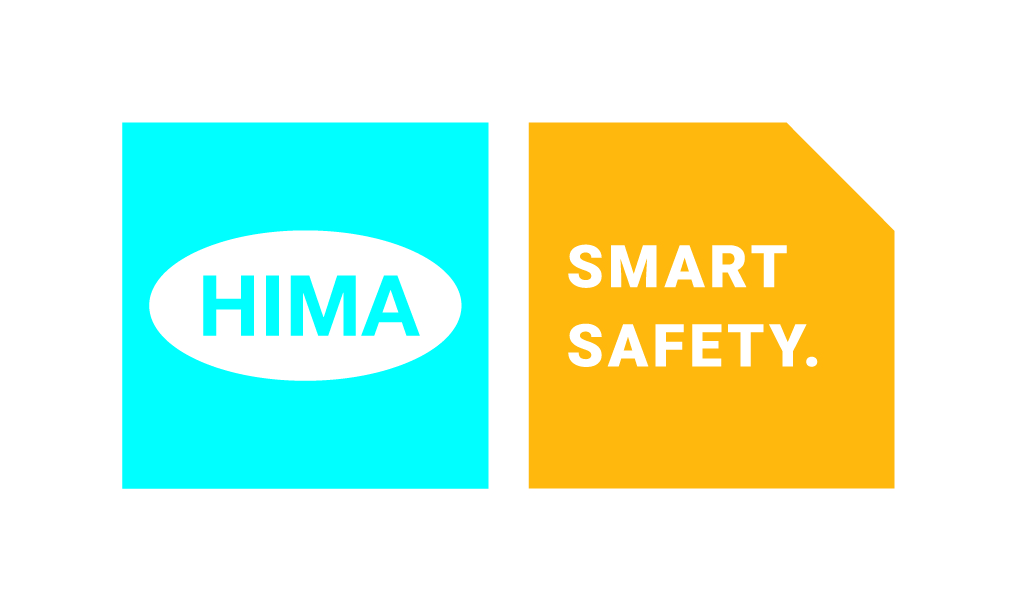 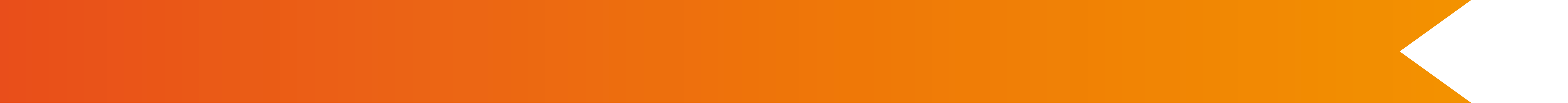 Proses Emniyet Yönetim Sistemlerinin Önemi
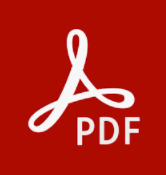 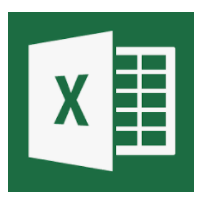 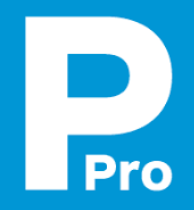 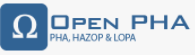 EPC
Hazard & Risk
Değerlendirmesi
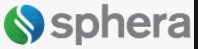 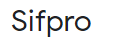 Danışman
Alt yükleniciler
Emniyet Fonksiyonunun Tahsisi
Açıklık
SRS ve IPL Tasarımı
SIS için SRS
OEM
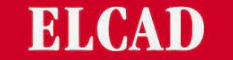 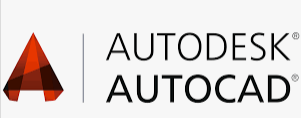 Uygunsuzluk..
SIS Tasarım ve Mühendislik
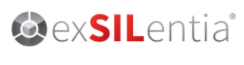 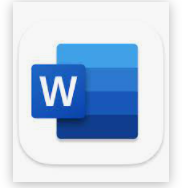 Sistem Entegratörleri
İtibar Kaybı
Kazalar..
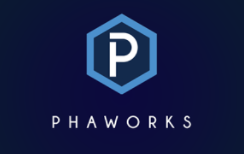 Kurulum, Devreye Alma ve Doğrulama
Üretim Kaybı..
İşletme ve Bakım
Bilgi eksikliği..
Verimsizlik ..
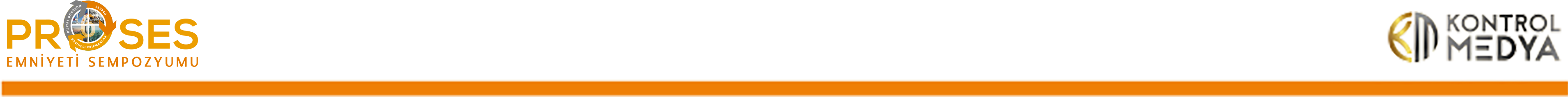 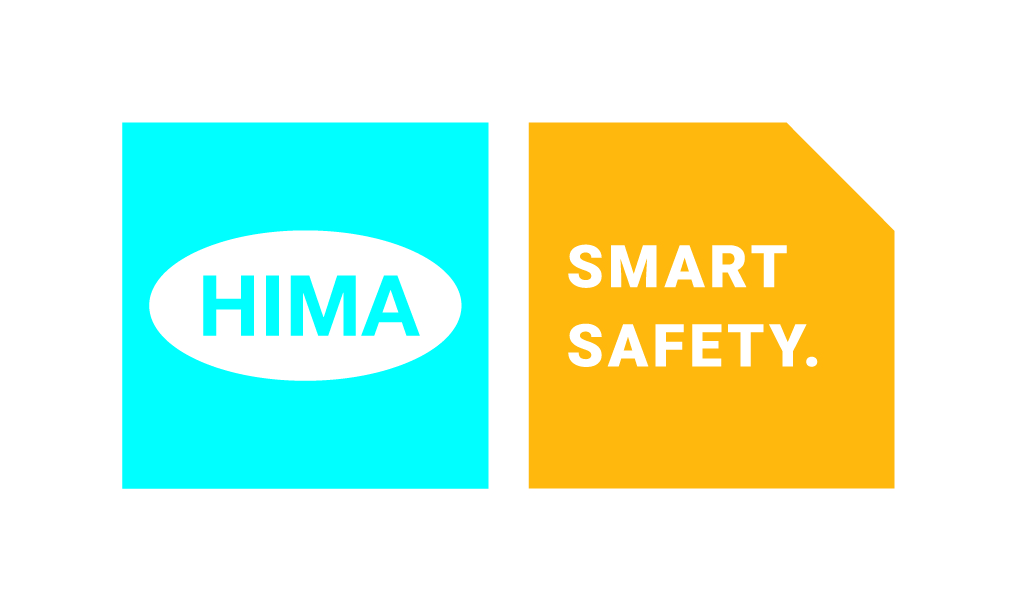 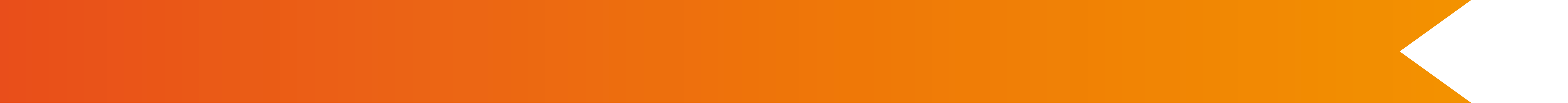 Proses Emniyet Yönetim Sistemlerinin Önemi
..?
Açıklık
Hazard & Risk
Değerlendirmesi
nasıl en aza indirilir / kapatılır
Emniyet Fonksiyonunun Tahsisi
İşletme ve Bakım
Açıklık
SRS ve IPL Tasarımı
SIS için SRS
SIS Tasarım ve Mühendislik
Kurulum, Devreye Alma ve Doğrulama
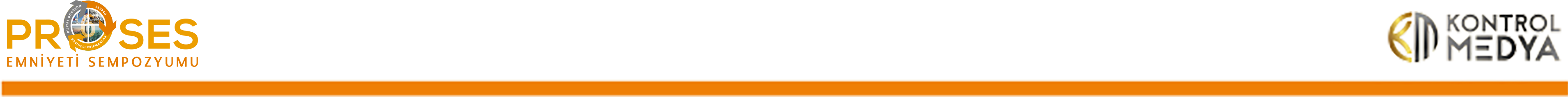 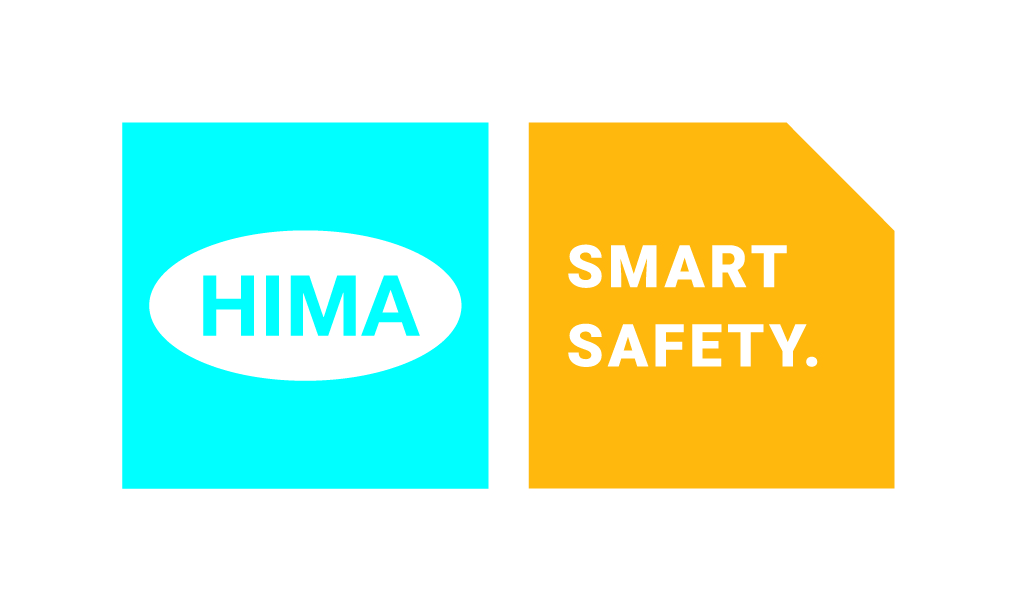 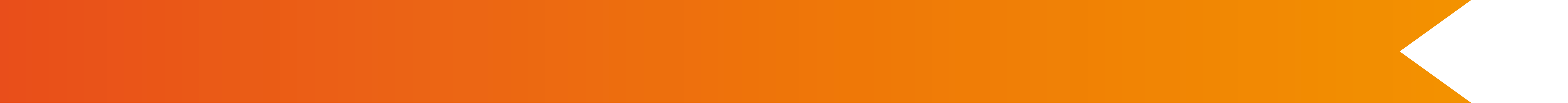 Proses Emniyet Yönetim Sistemlerinin Önemi
Açıklığı kapatmak için İşletme ve Bakım aşamasının tasarım aşamalarıyla sürekli etkileşim içinde olduğu verimli bir
Hazard & Risk
Değerlendirmesi
Verimli bir
Emniyet Fonksiyonunun Tahsisi
Emniyet Yönetim Sistemine
Açıklık
İşletme ve Bakım
SRS ve IPL Tasarımı
SIS için SRS
SIS Tasarım ve Mühendislik
Nasıl sahip olunur…?
sahip olmak.
Kurulum, Devreye Alma ve Doğrulama
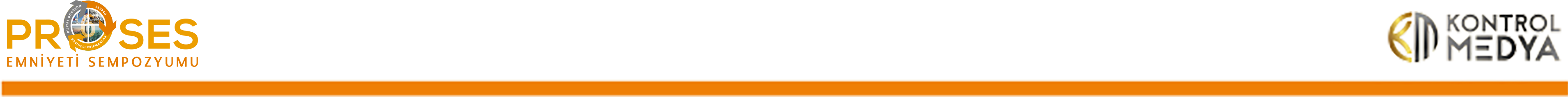 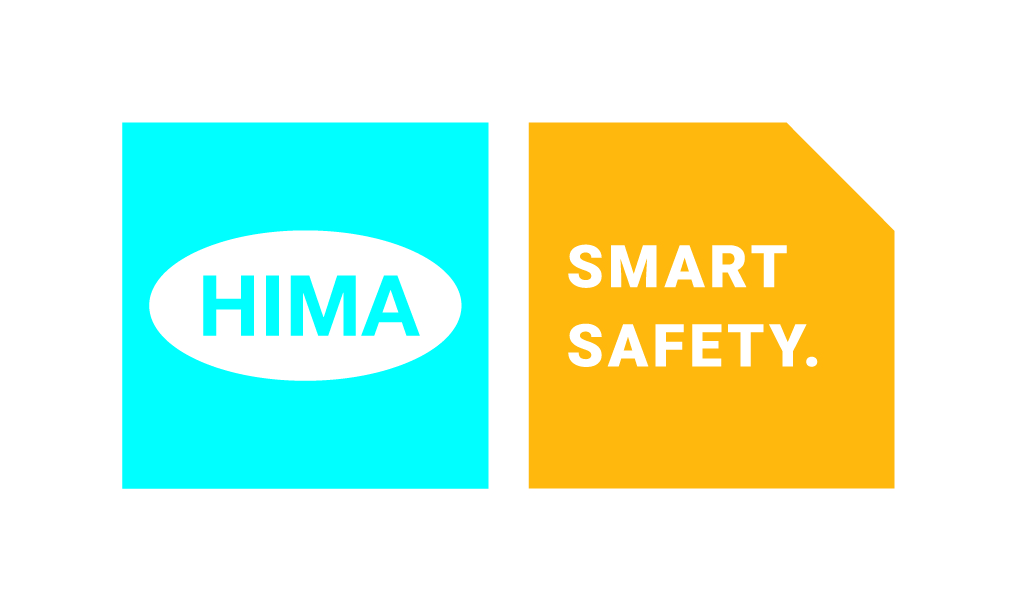 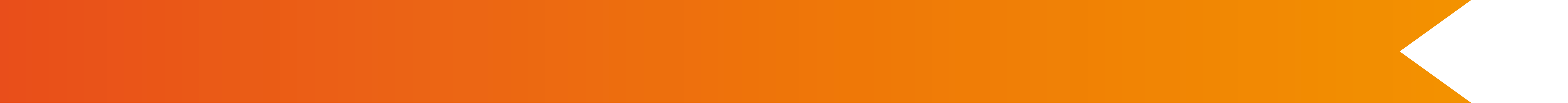 Proses Emniyet Yönetim Sistemlerinin Önemi
Emniyet verilerinin
Dijitalleştirilmesi
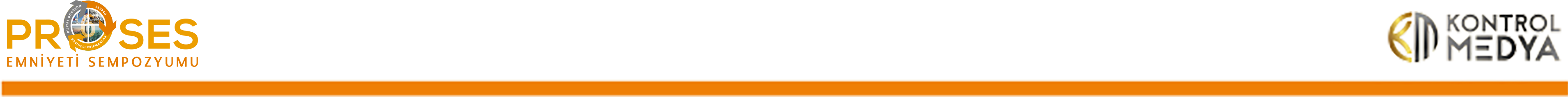 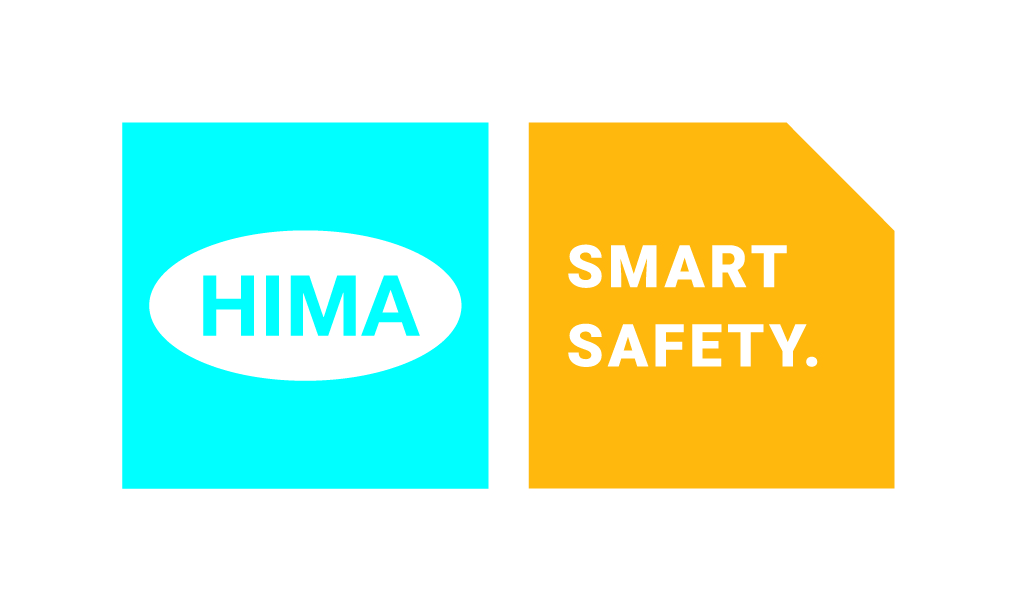 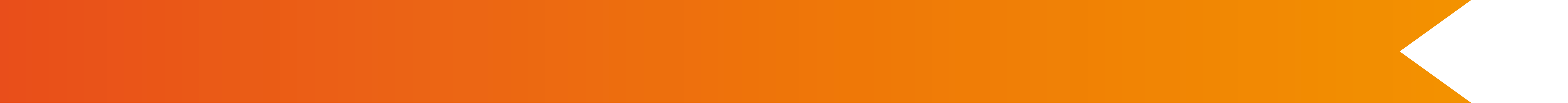 Proses Emniyet Yönetim Sistemlerinin Önemi
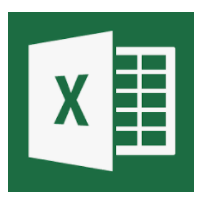 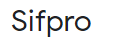 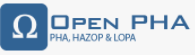 EPC
SIS için SRS
Hazard & Risk
Değerlendirmesi
SRS ve IPL Tasarımı
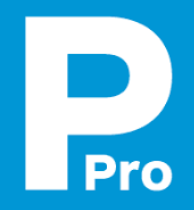 Sub contractors
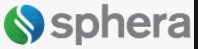 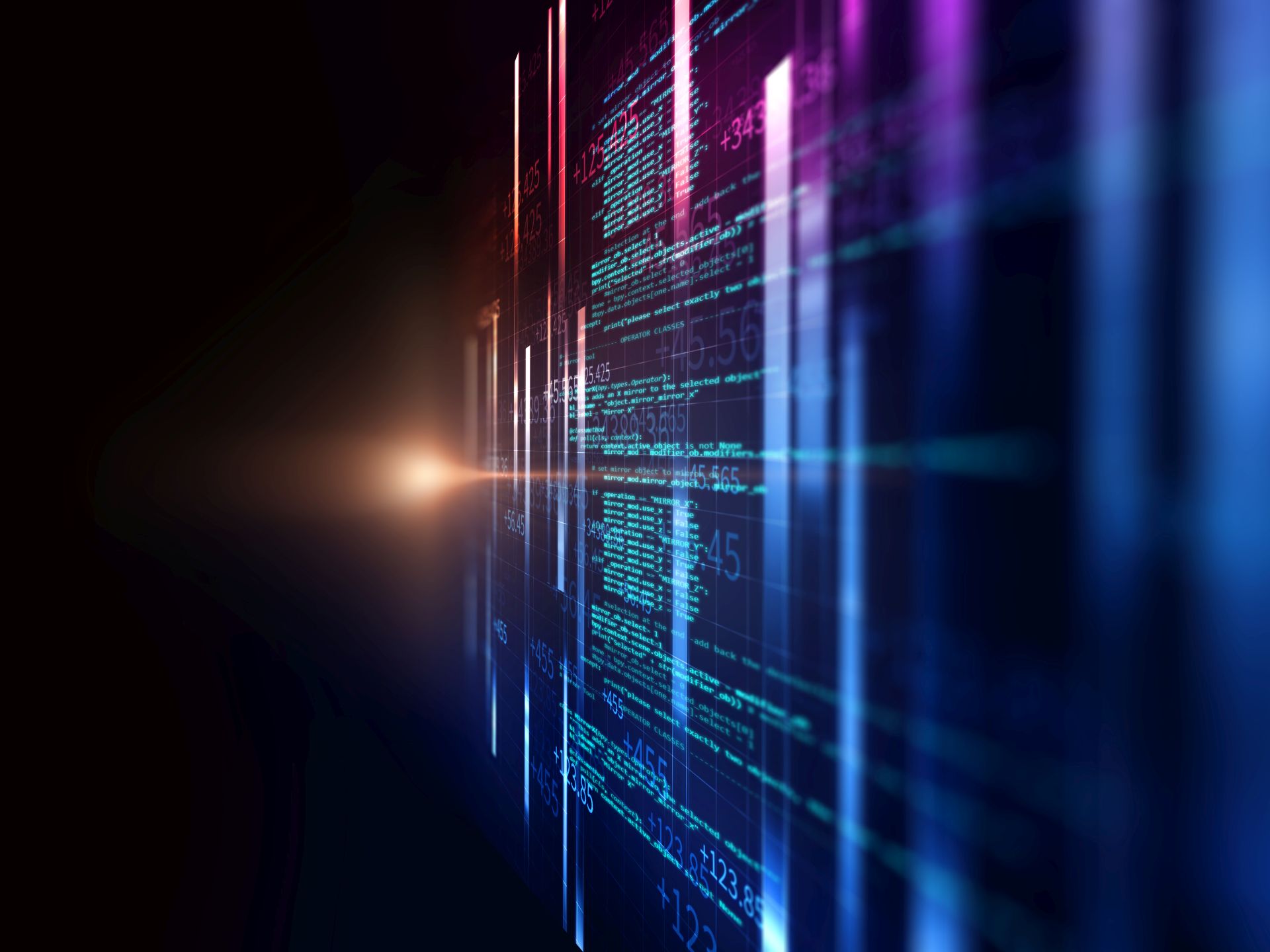 Consultant
Emniyet Fonksiyonunun Tahsisi
OEM
Tek Bir Dijital Platform
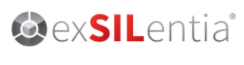 SIS Tasarım ve Mühendislik
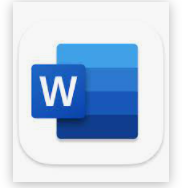 Kurulum, Devreye Alma ve Doğrulama
İşletme ve Bakım
SI
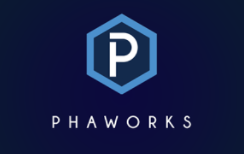 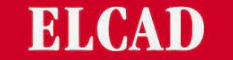 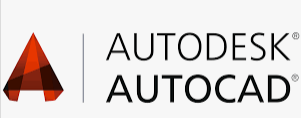 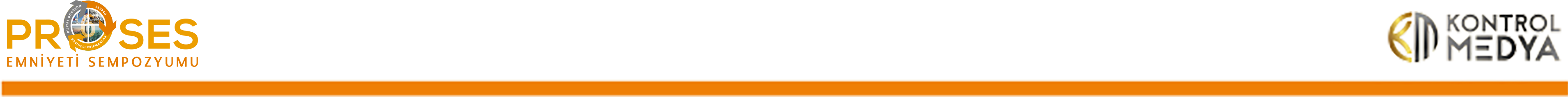 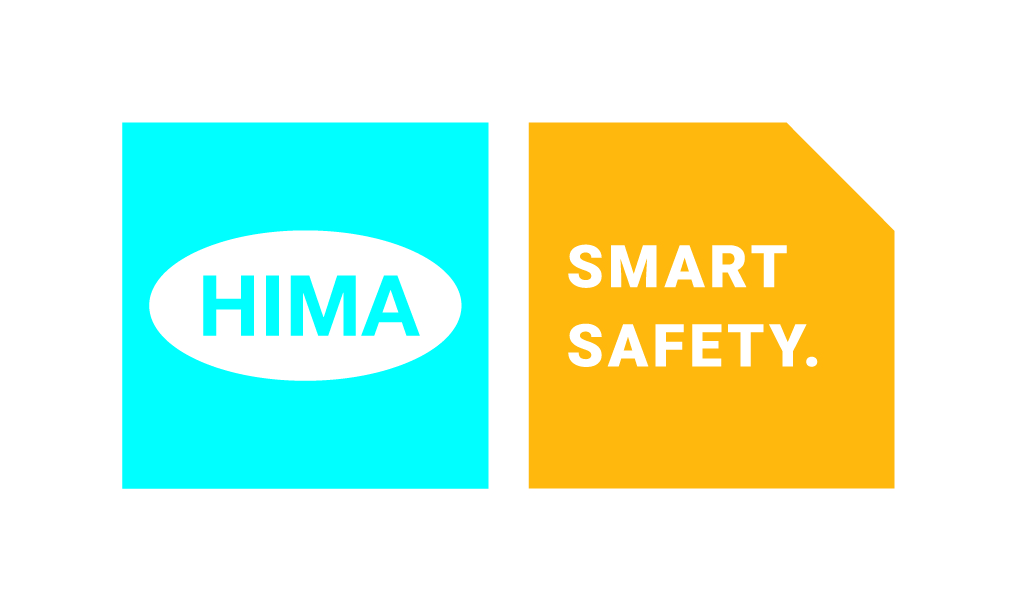 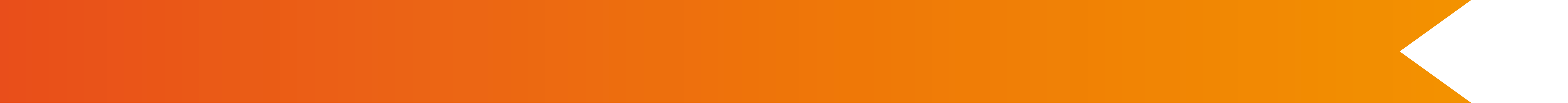 Proses Emniyet Yönetim Sistemlerinin Önemi
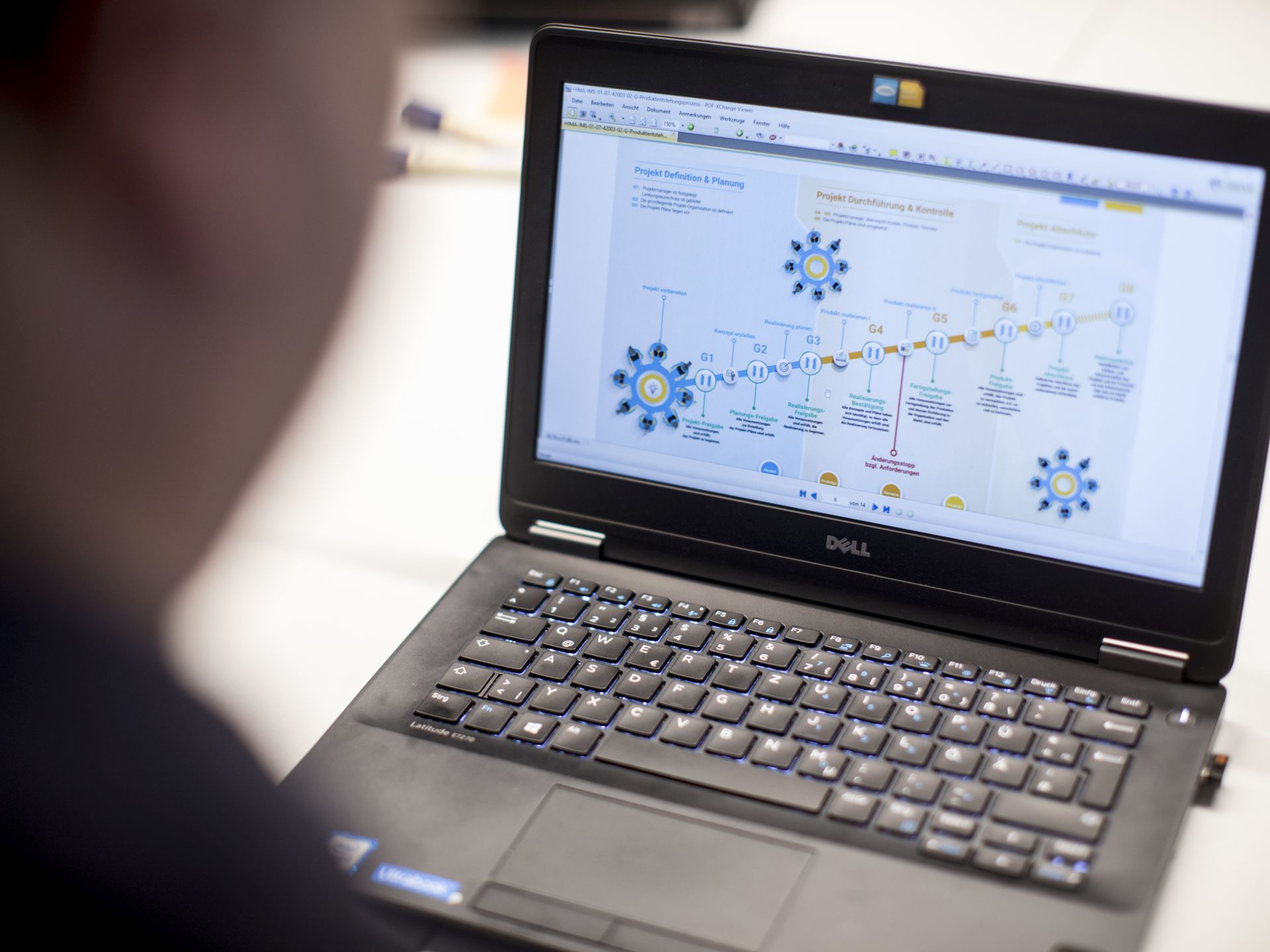 Tesis(-ler) göstergesi
KPI'ları ve Metrikleri
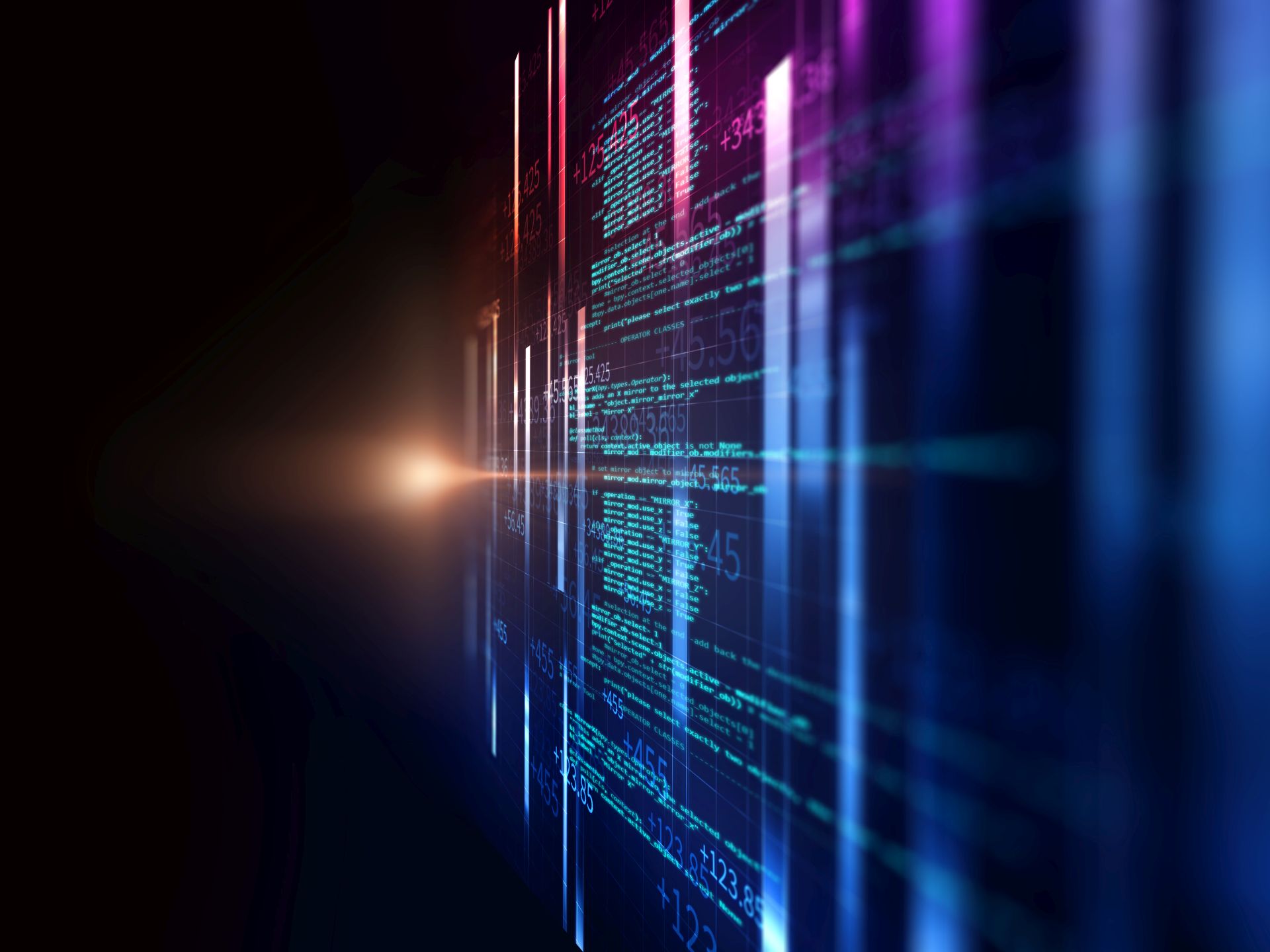 Tek Bir Dijital Platform
Cloud Tabanlı Analitik,
Raporlama, İş Akışları
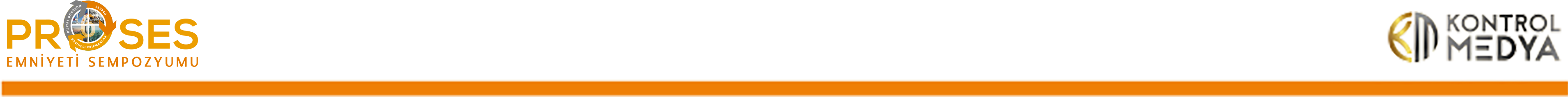 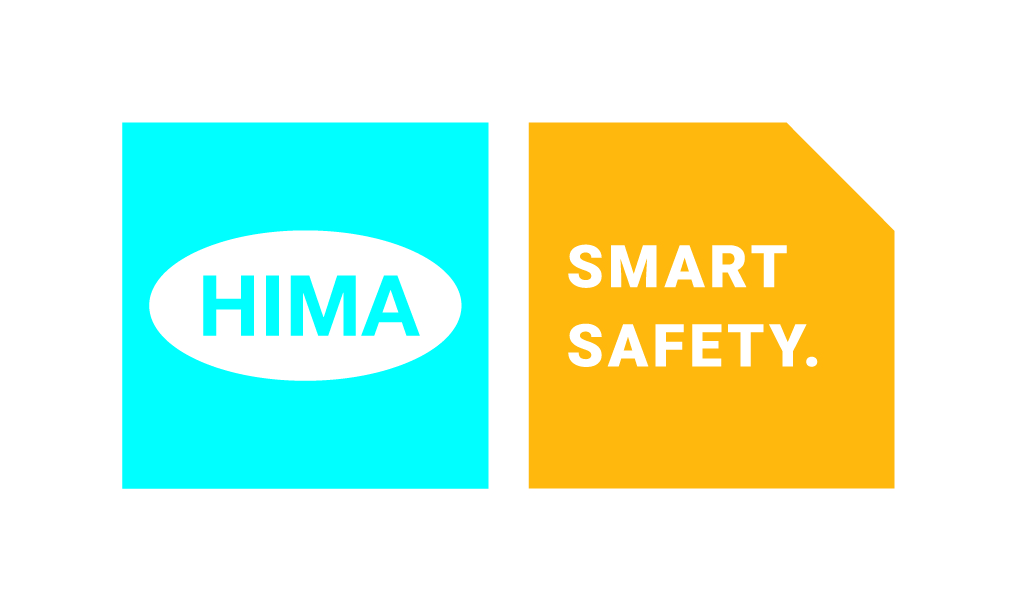 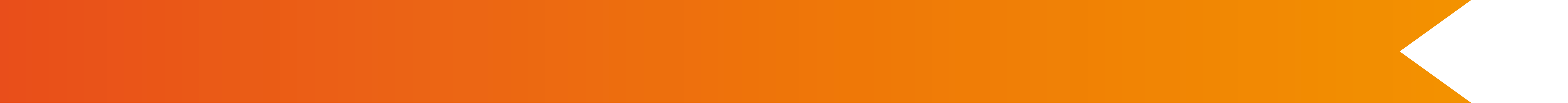 Proses Emniyet Yönetim Sistemlerinin Önemi
365 gün Emniyet verilerinizin/İş Akışlarınızın IEC 61511 gibi Emniyet standartlarına göre analizi
Uygunsuzluk
Emniyet performansı zayıflatan ekipmanların belirlenmesi
Kazalar
Tasarıma göre üygunluğunu sürekli izlenmesi
Üretim kaybı
Kapsamlı raporlama
Bilgi eksikliği
Kurumsal çapta arıza oranlarının toplanması
Verimsizlik
Yüksek düzeyde geliştirilmiş Emniyet verileri toplama/Raporlama vb.
Yüksek verimli kaynaklar
15
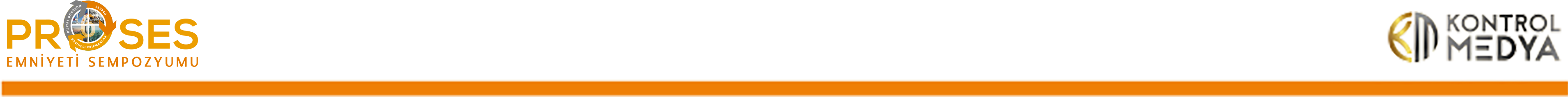 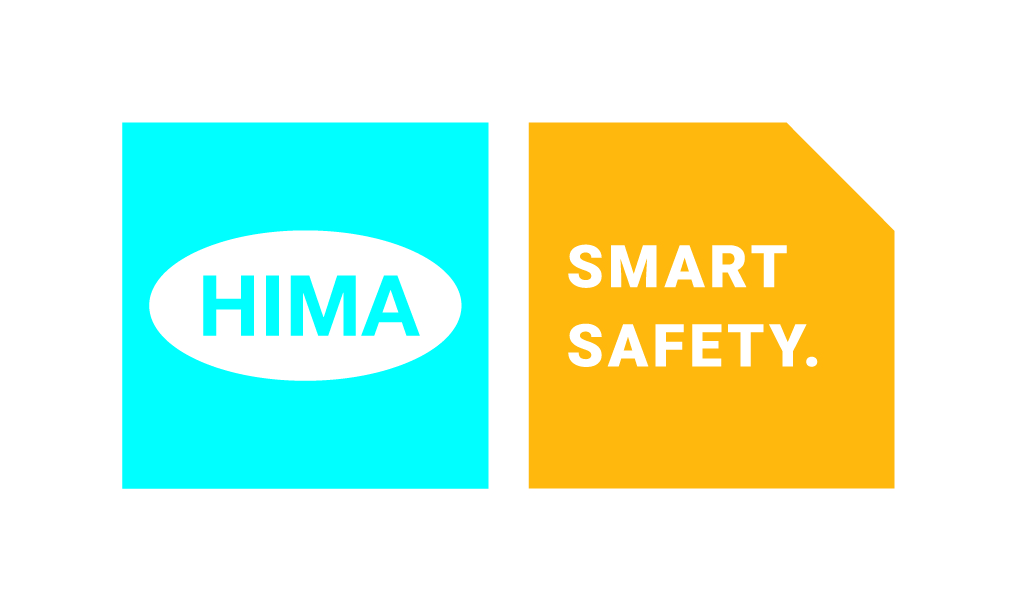 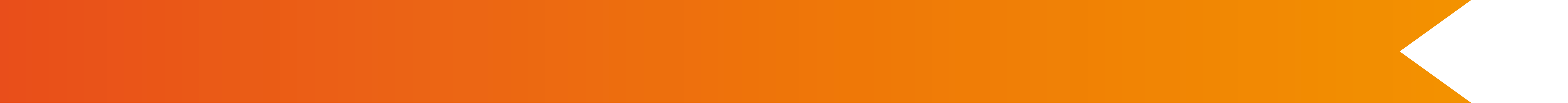 Proses Emniyet Yönetim Sistemlerinin Önemi
Mevcut Teknoloji ile
Emniyet verilerinin dijitalleştirilmesinden sonra
Verileri bulmak ve analiz etmek için zaman alan süreç

Verimlilik üzerinde olumsuz etki ve insan hatasına tabi
Manuel
Hazop/LOPA verilerinin otomatik belirlenmesi

Anlık raporlama ve takip
Otomatik
Mühendislik kaynakları tarafından yürütülen veri toplama

Yinelenen kaynaklar üretkenliği azaltır
Maliyetli
Otomatik olarak oluşturulan IPL kayıtları / risk analizi / değerlendirmesi

SRS şablonları ve araçları, dış kaynak ihtiyaçlarını azaltır
Verimli
Farklı LOPA metodolojileri operasyonel verimliliği etkileyebilir

Veri eksik, bulunması zor veya veri yok
Tutarsızlık
Raporlar ve gösterge panoları IPL eksikleri vurgular

Risk azaltma stratejileri verimli bir şekilde analiz edilir
Uyumlu
Proses emniyet verileri için tek bir doğru kaynak yok

LOPA önerileri nadiren risk düzeyine göre önceliklendirilir
Belirsizlik
Yetkili kullanıcılar LOPA ve Hazop verilerine erişebilir

Raporlama araçları, risk açığının kapatılmasına öncelik sağlar
Görünürlük
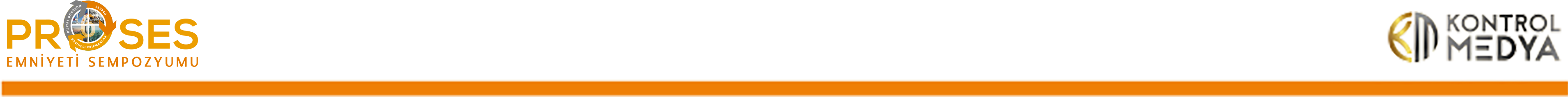 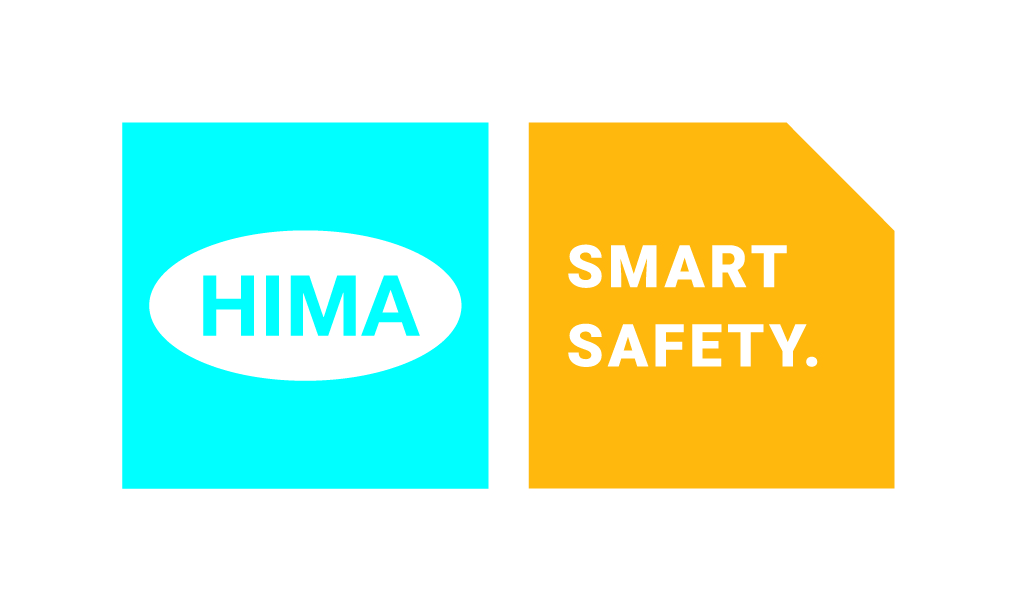 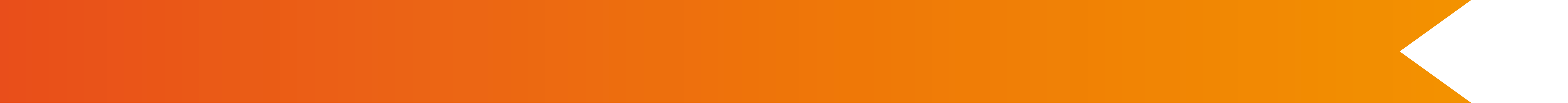 Proses Emniyet Yönetim Sistemlerinin Önemi
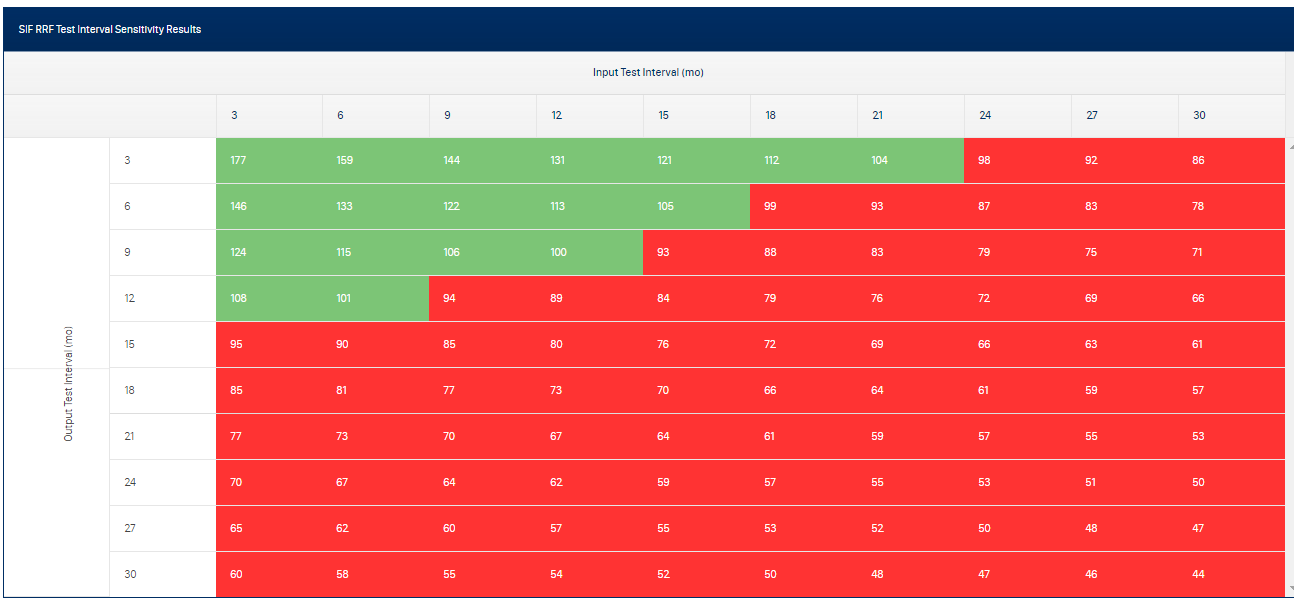 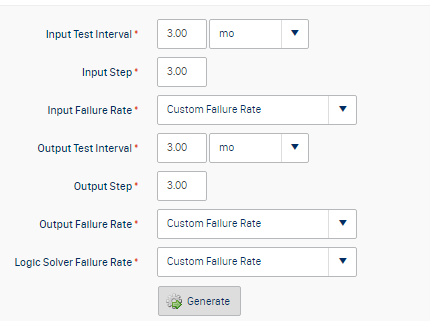 Sonuç… en yüksek emniyet ile en verimli Tesis çalışma süresi
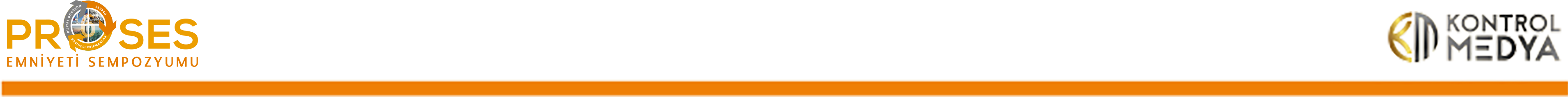 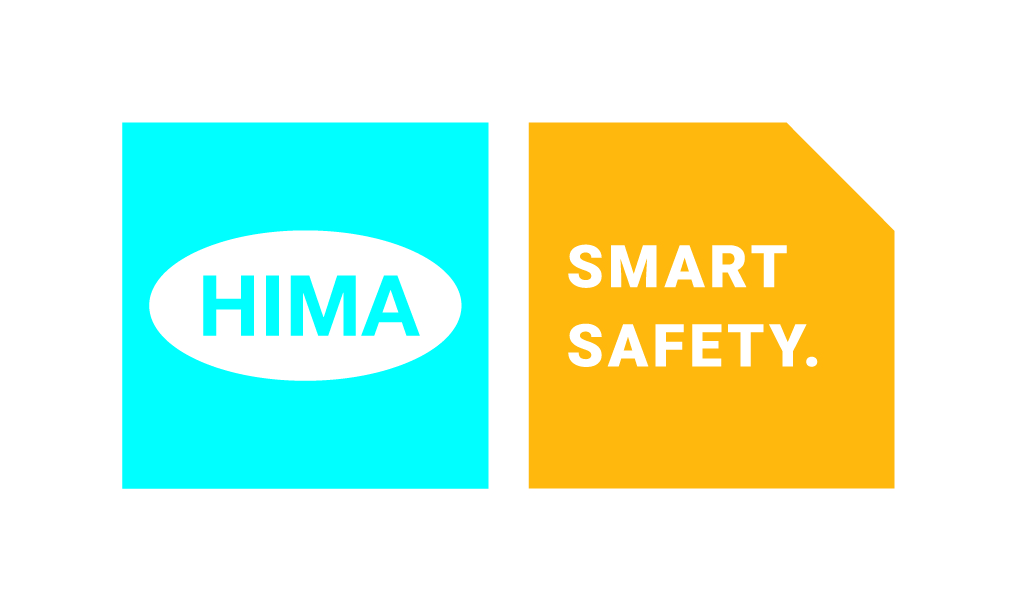 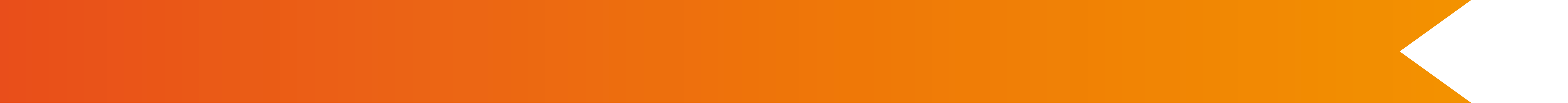 Proses Emniyet Yönetim Sistemlerinin Önemi
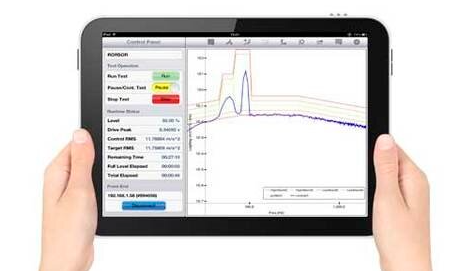 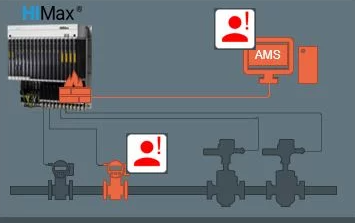 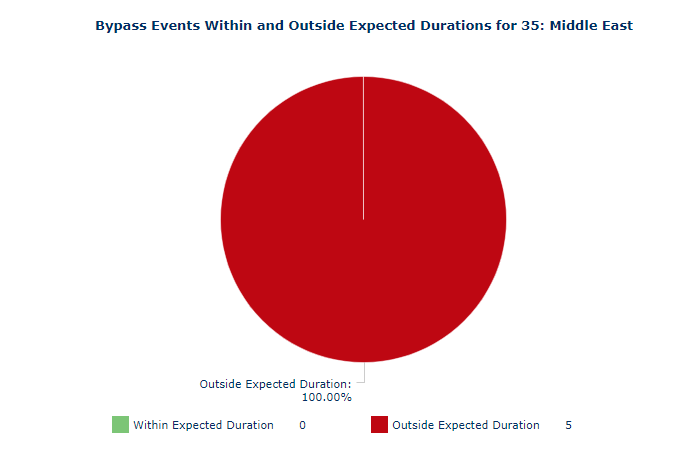 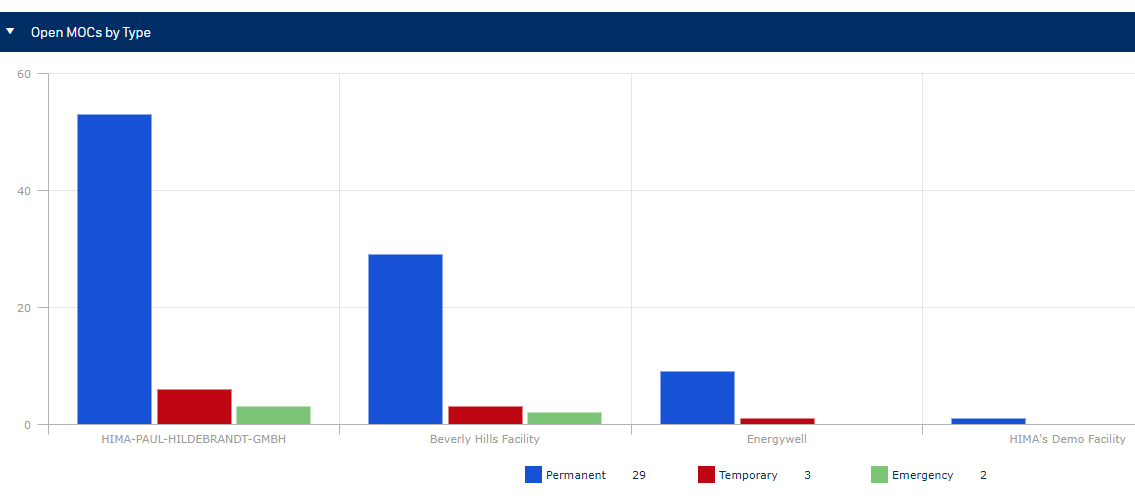 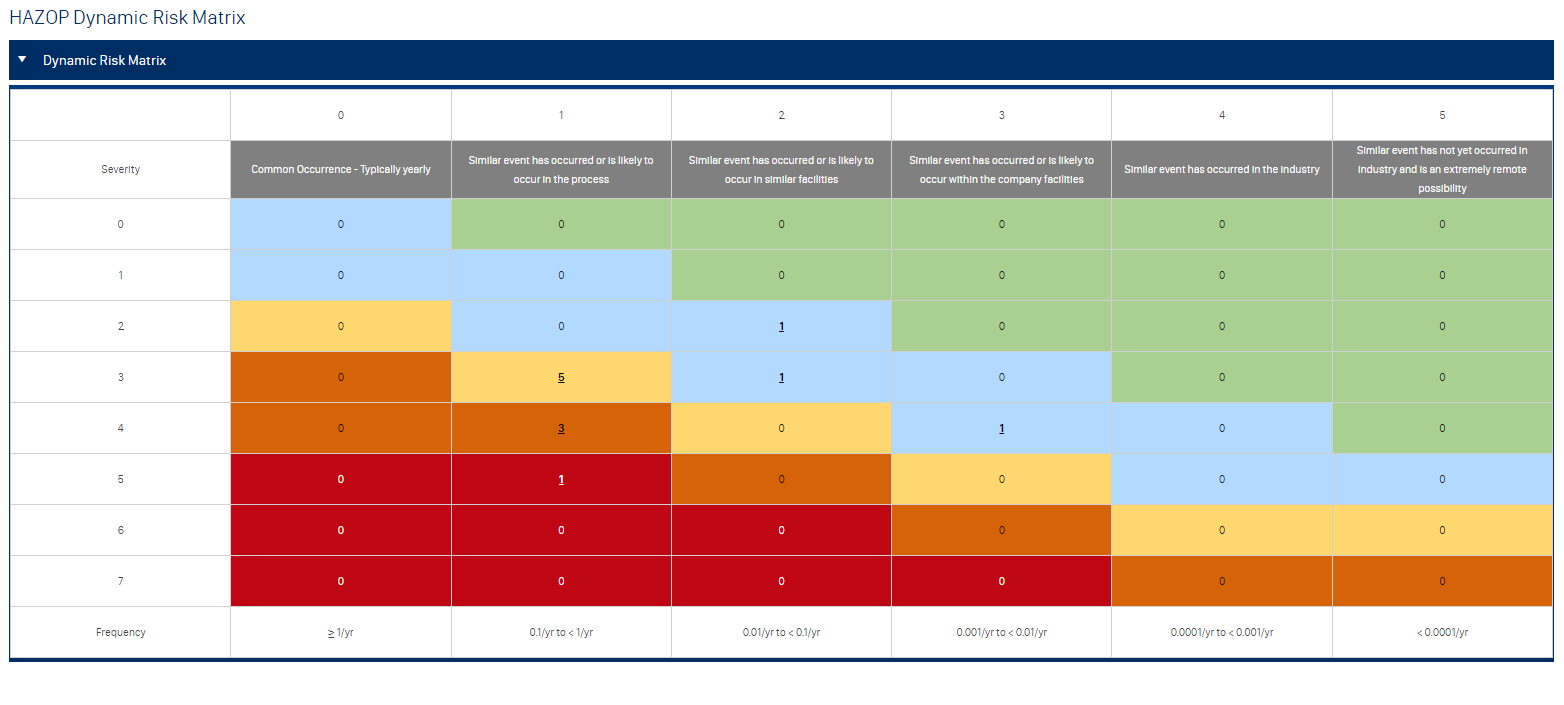 Otomatik Proof testi
Akıllı Bakım Uygulamaları
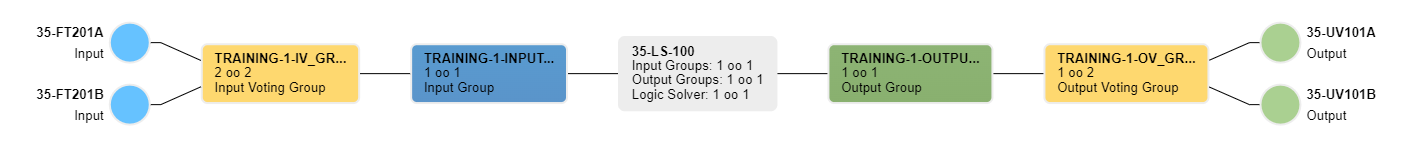 Akıllı Baypas Yönetimi
Akıllı Değişim Yönetimi
Akıllı Risk Yönetimi
Akıllı SIF analizi
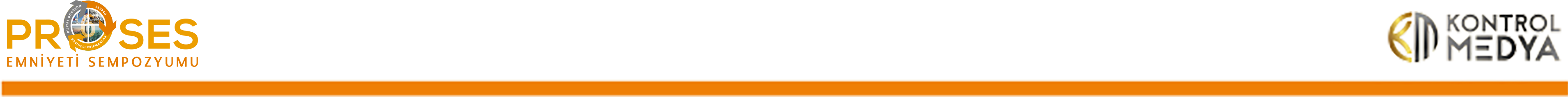 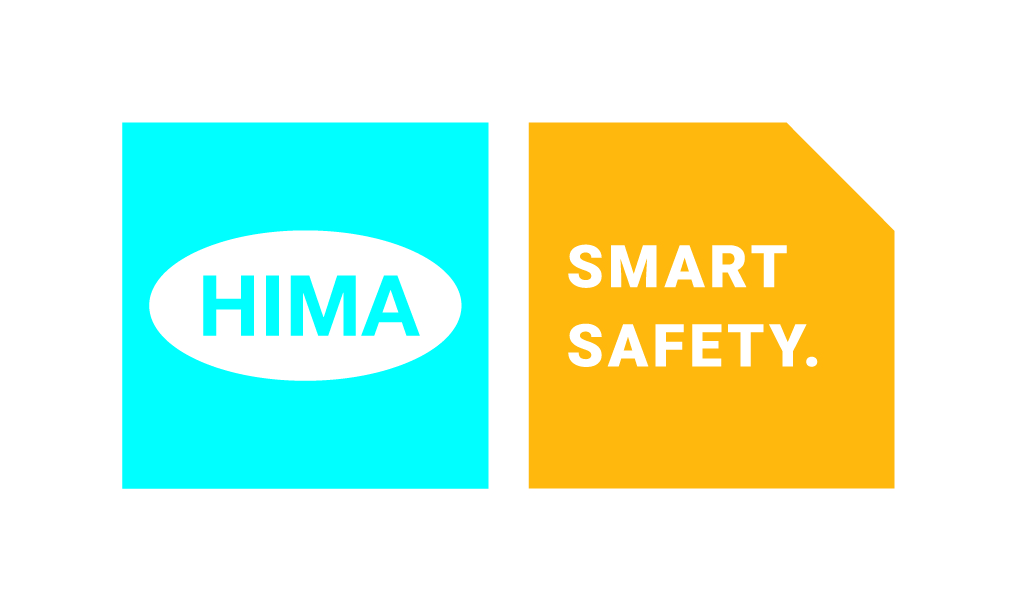 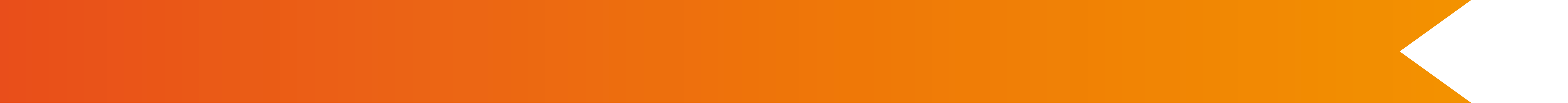 Proses Emniyet Yönetim Sistemlerinin Önemi
Biliyoruz.
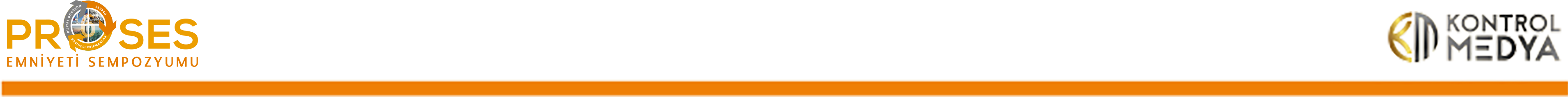 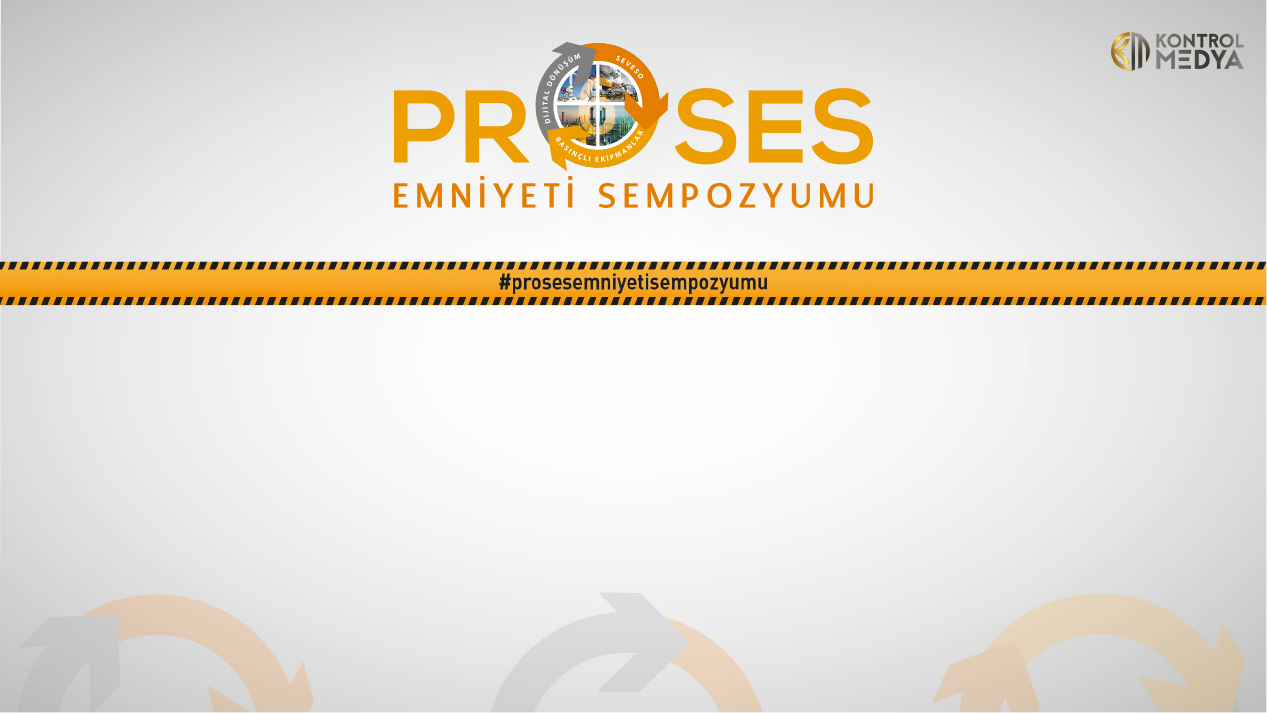 Teşekkür Ederiz.